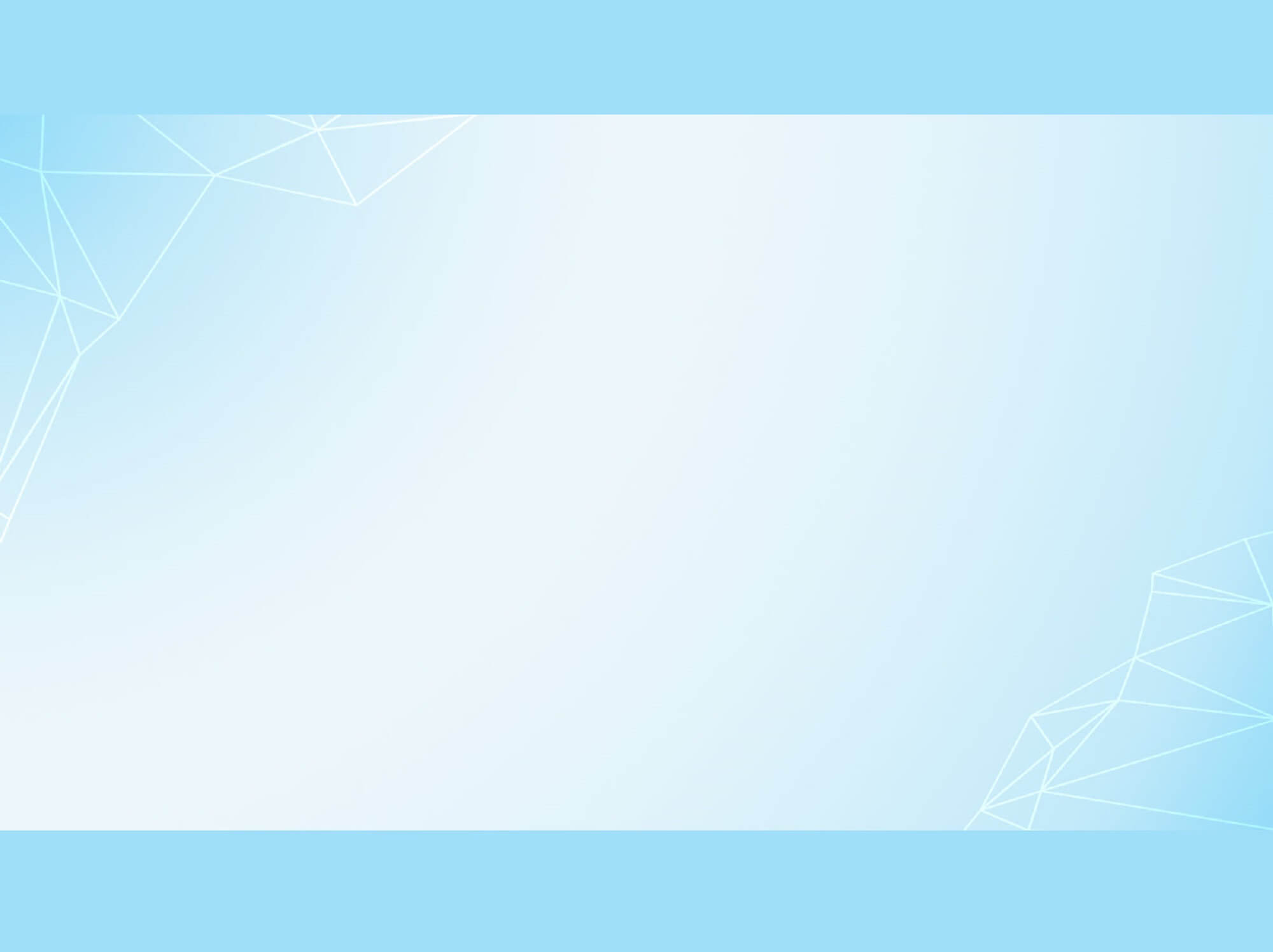 CHÀO MỪNG CÁC EM ĐẾN VỚI BÀI HỌC NGÀY HÔM NAY!
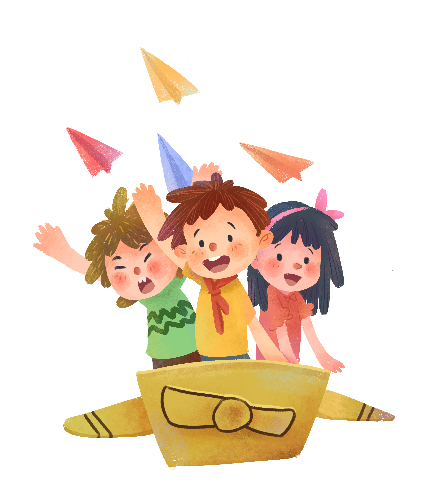 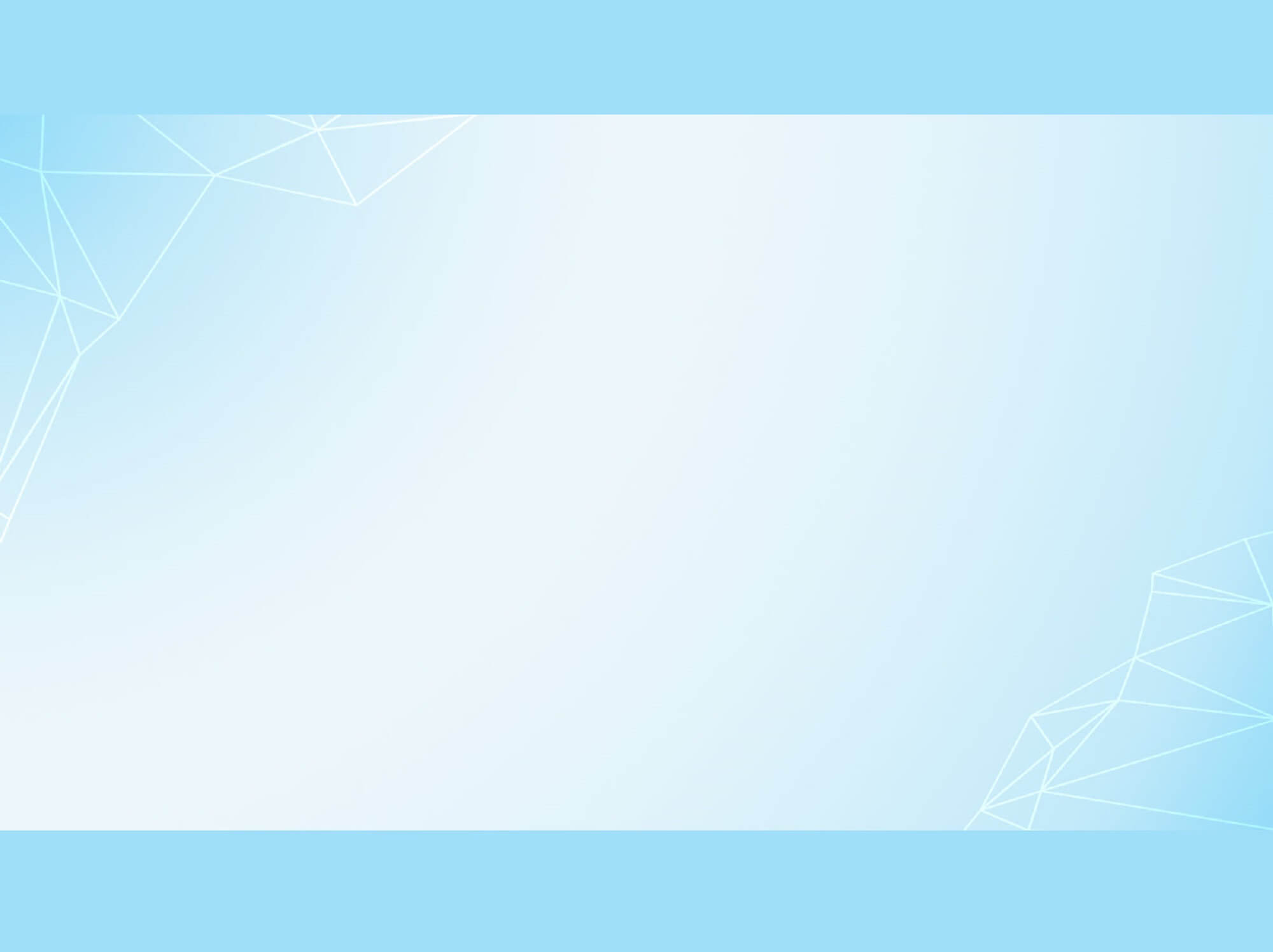 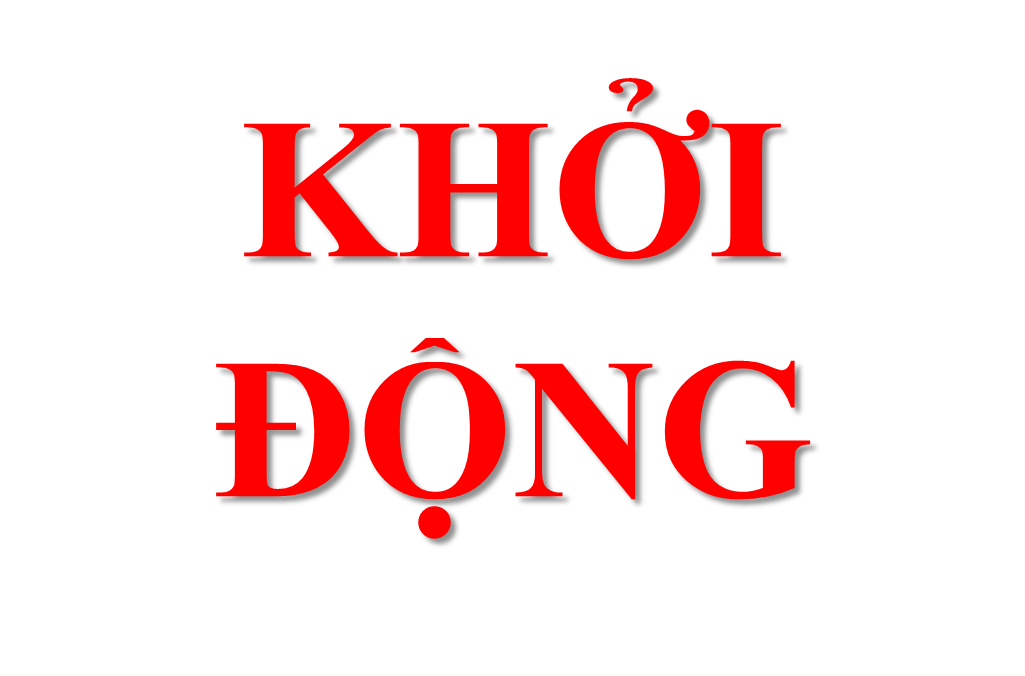 KHÁM PHÁ
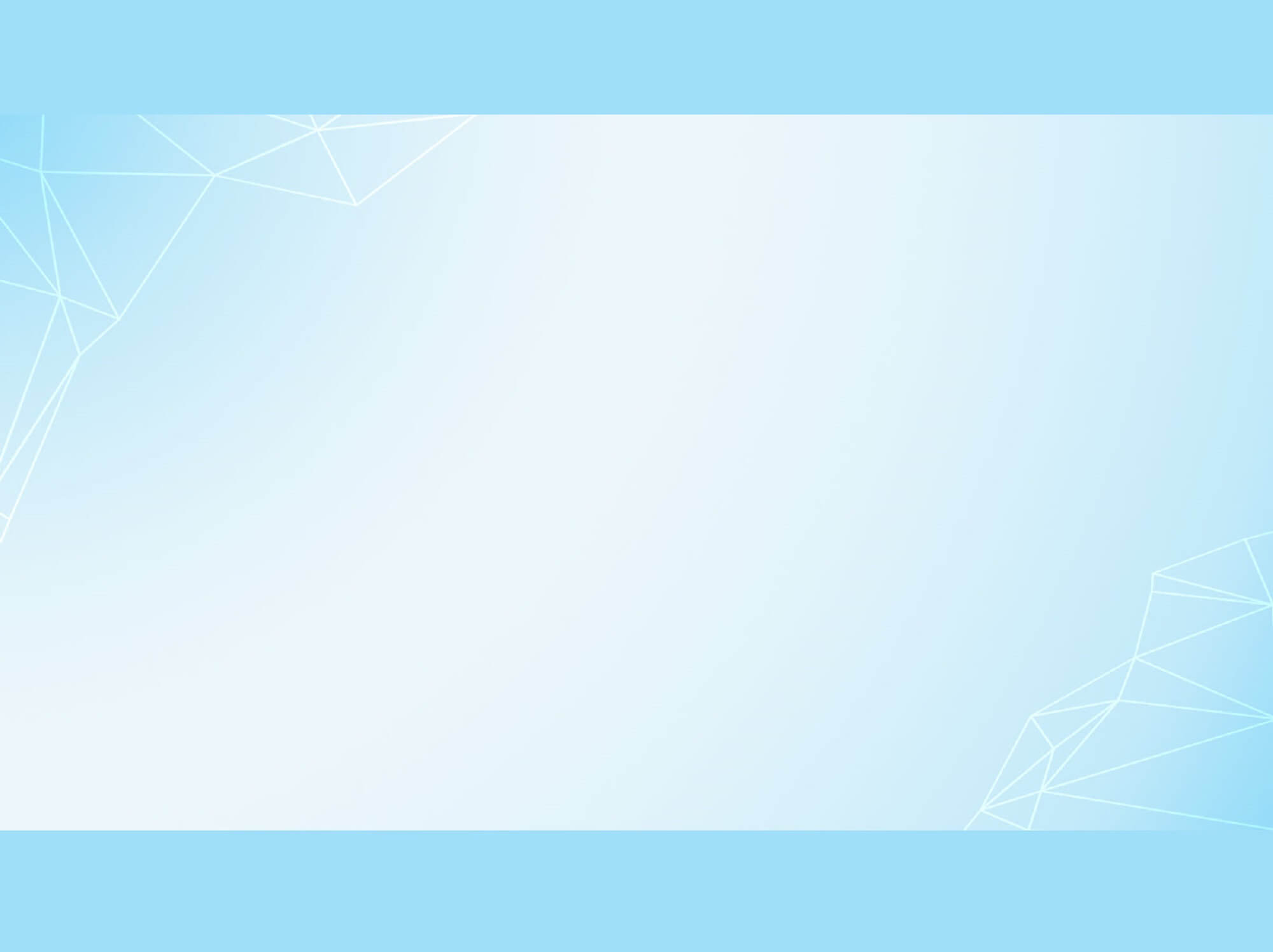 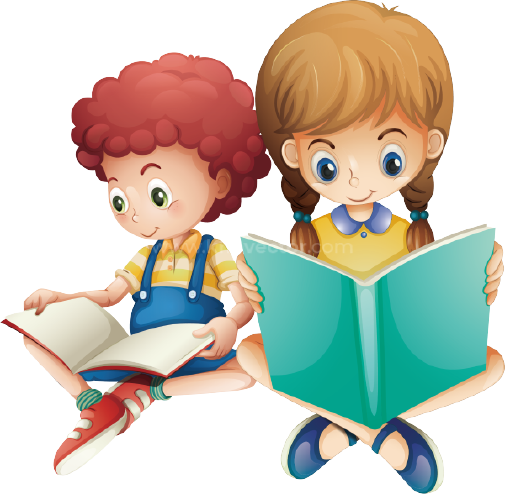 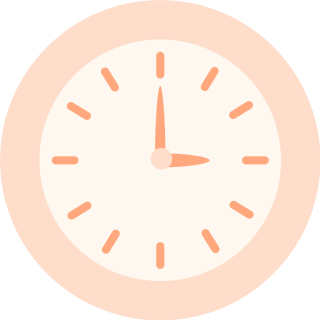 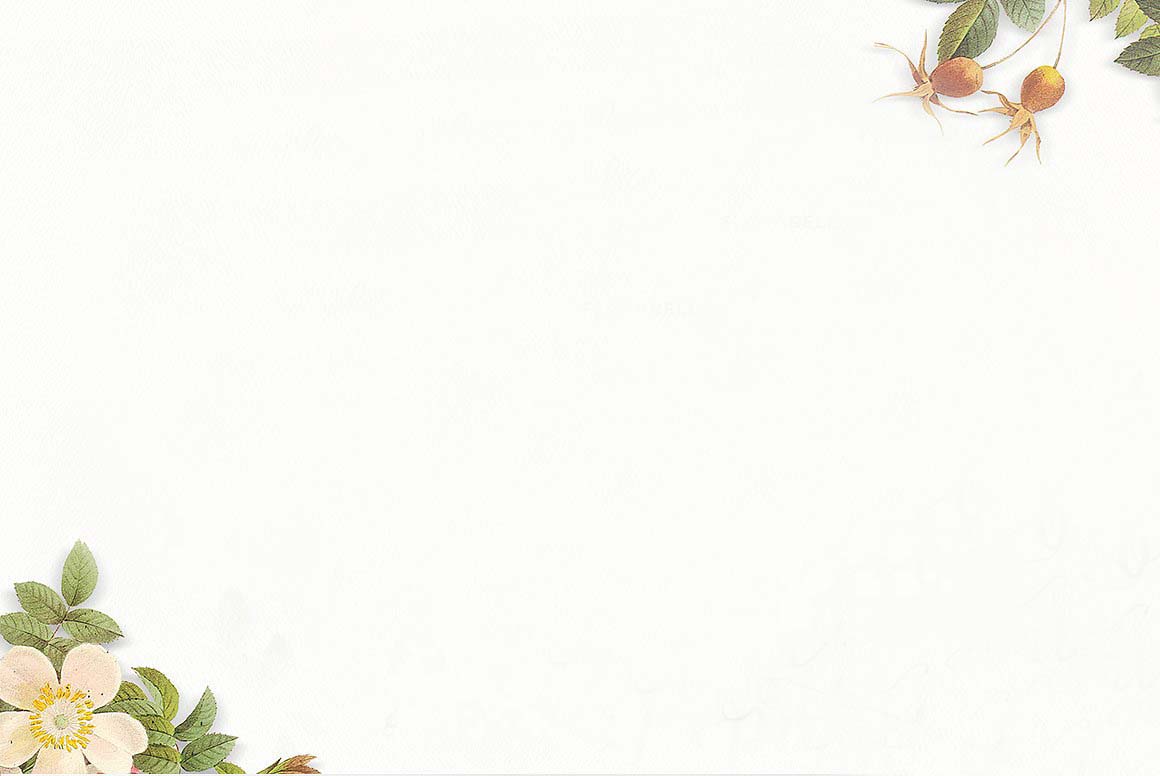 Bài đọc 3
Người thu gió
( TIẾT 1)
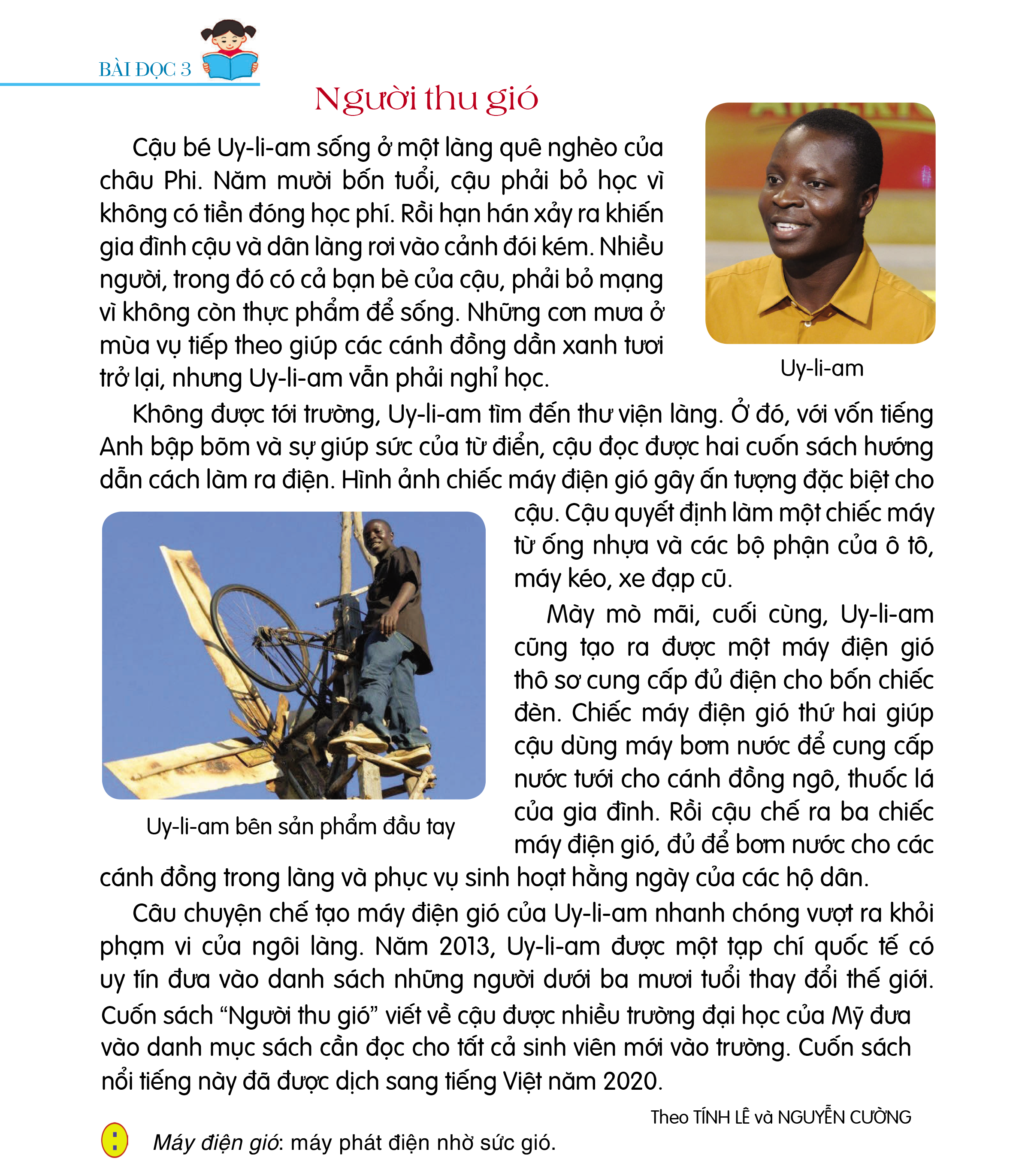 Chú thích
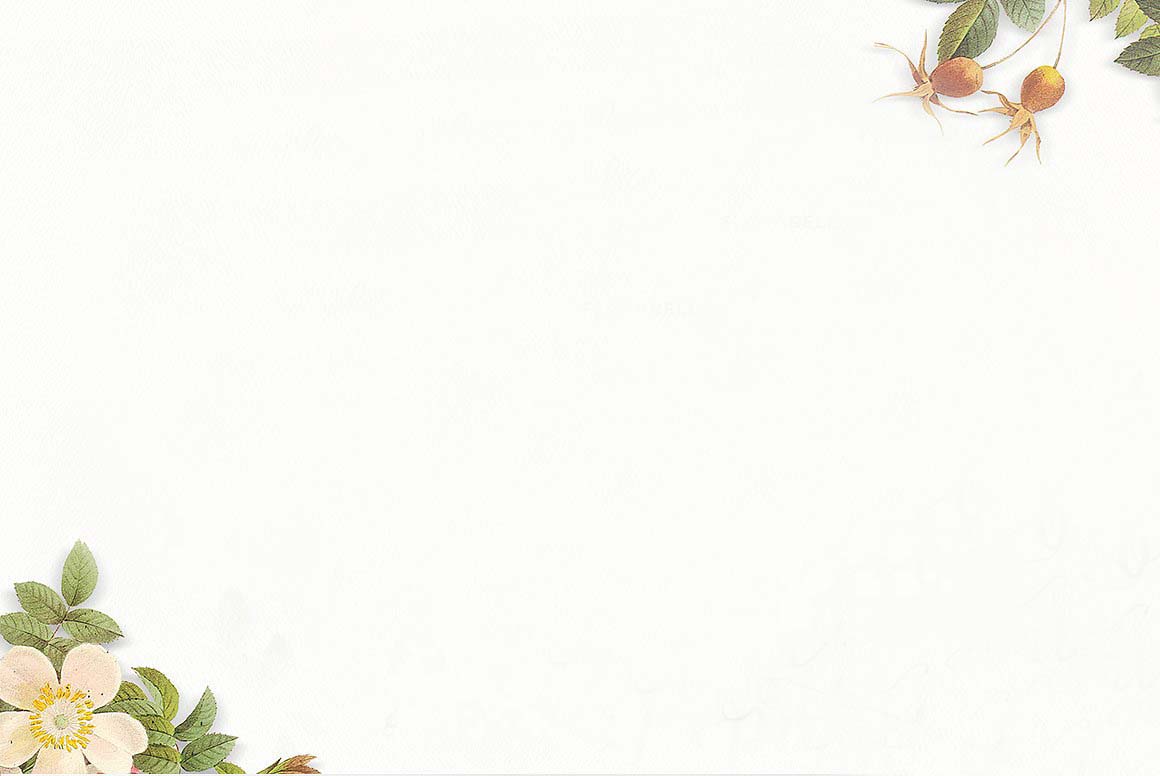 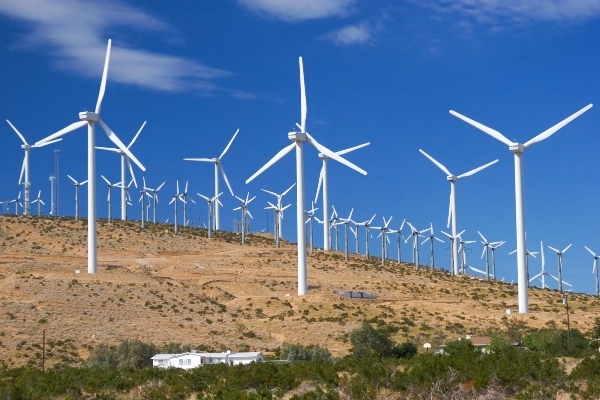 Máy điện gió
Chia đoạn
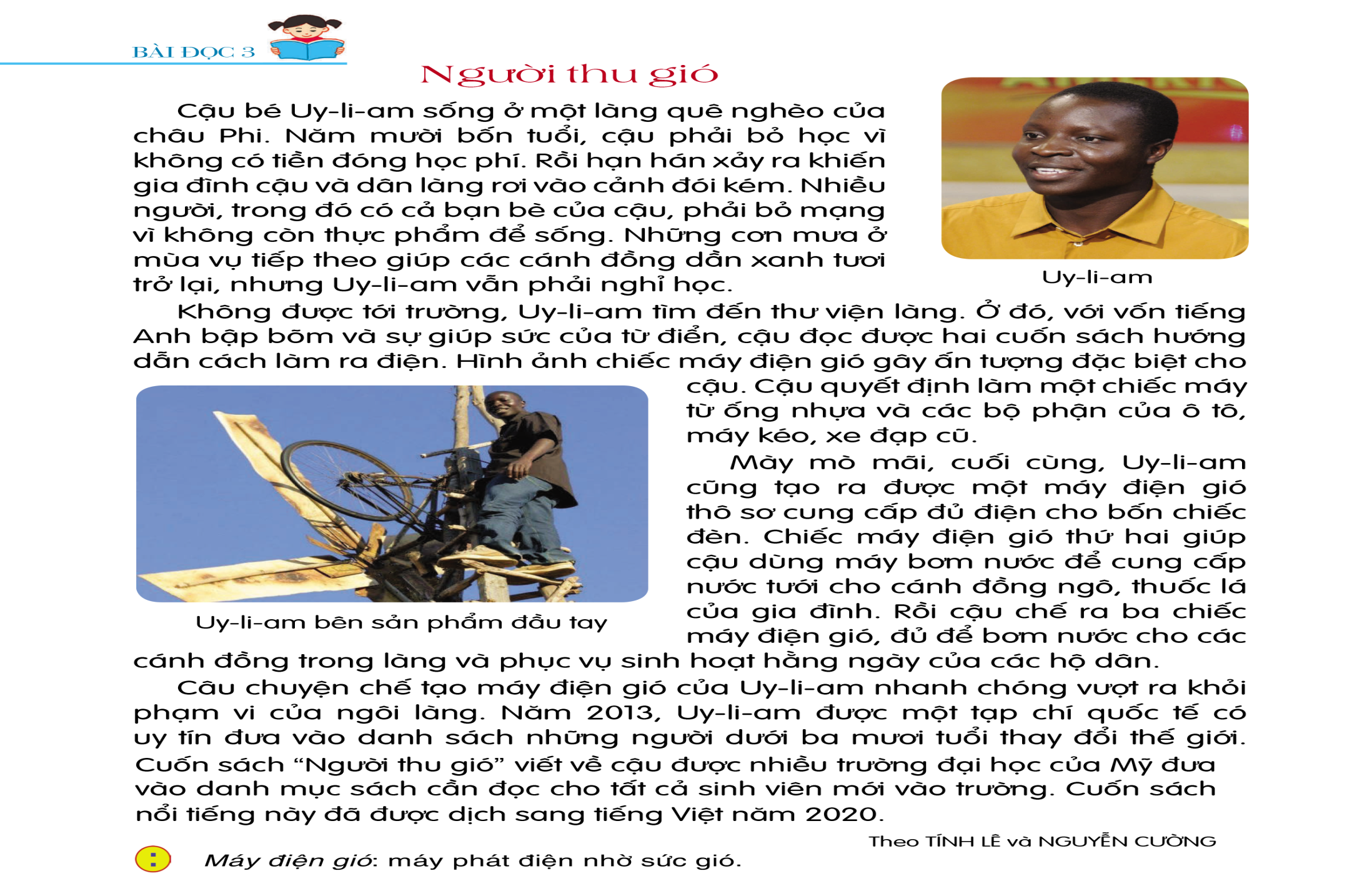 1
2
3
4
Luyện đọc đoạn
Người thu gió
Cậu bé Uy-li-am sống ở một làng quê nghèo của châu Phi. Năm mười bốn tuổi, cậu phải bỏ học vì không có tiền đóng học phí. Rồi hạn hán xảy ra khiến gia đình cậu và dân làng rơi vào cảnh đói kém. Nhiều người trong đó có bạn bè của cậu, phải bỏ mạng vì không còn thực phẩm để sống. Những cơn mưa mùa vụ tiếp theo giúp các cánh đồng dần xanh tươi trở lại, nhưng Uy-li-am vẫn phải nghỉ học.
1
Luyện đọc đoạn
Người thu gió
Không được tới trường, Uy-li-am tìm đến thư viện làng. Ở đó, với vốn tiếng Anh bập bõm và sự giúp sức của từ điển, cậu đọc được hai cuốn sách hướng dẫn cách làm ra điện. Hình ảnh chiếc máy điện gió gây ấn tượng đặc biệt cho cậu. Cậu quyết định làm một chiếc máy từ ống nhựa và các bộ phận cùa ô tô, máy kéo, xe đạp cũ.
2
Luyện đọc đoạn
Người thu gió
Mày mò mãi, cuối cùng, Uy-li-am cũng tạo ra được một máy điện gió thô sơ cung cấp đủ điện cho bốn chiếc đèn. Chiếc máy điện gió thứ hai giúp cậu dùng máy bơm nước để cung cấp nước tưới cho cánh đồng ngô, thuốc lá của gia đình. Rồi cậu chế ra ba chiếc máy điện gió, đủ để bơm nước cho các cánh đồng trong làng và phục vụ sinh hoạt hằng ngày của các hộ dân.
3
Luyện đọc đoạn
Người thu gió
Câu chuyện chế tạo máy điện gió của Uy-li-am nhanh chóng vượt ra khỏi phạm vi của ngôi làng. Năm 2013, Uy-li-am được một tạp chí quốc tế có uy tín đưa vào danh sách những người dưới ba mươi tuổi thay đổi thế giới.
Cuốn sách «Người thu gió» viết về cậu được nhiều trường đại học của Mỹ đưa vào danh mục sách cần đọc cho tất cả sinh viên mới vào trường. Cuốn sách nổi tiếng này đã được dịch sang tiếng Việt năm 2020.
4
Luyện đọc toàn bài
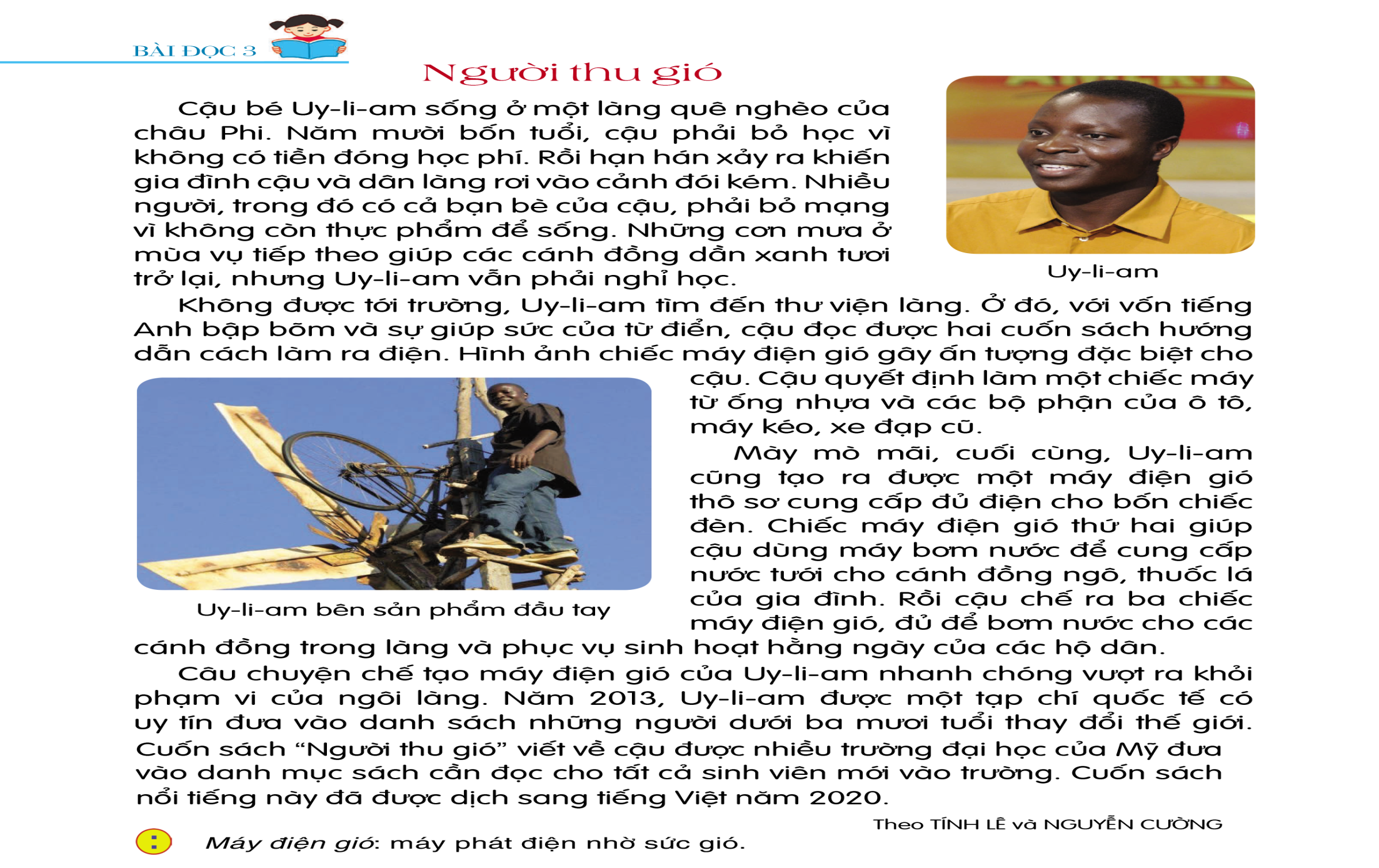 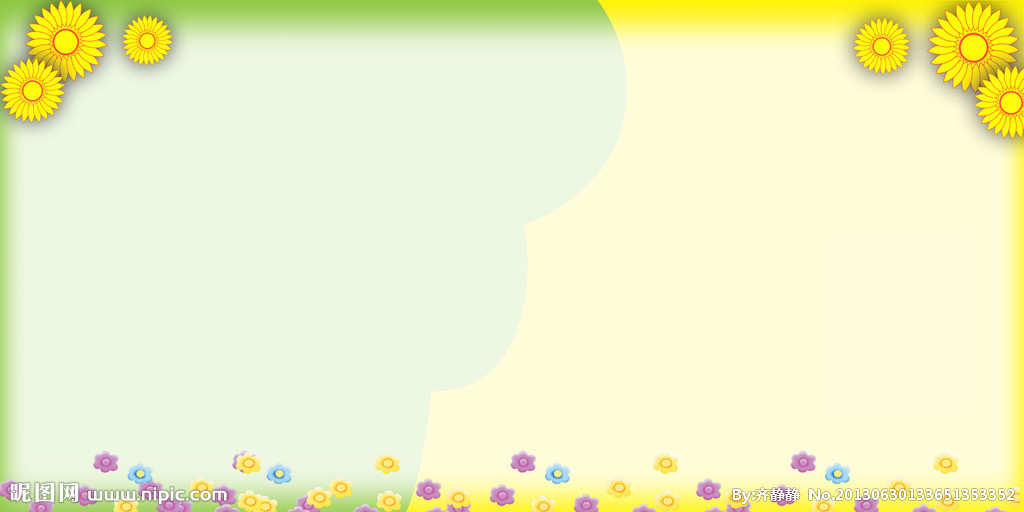 Bài đọc 3
Người thu gió
( TIẾT 2)
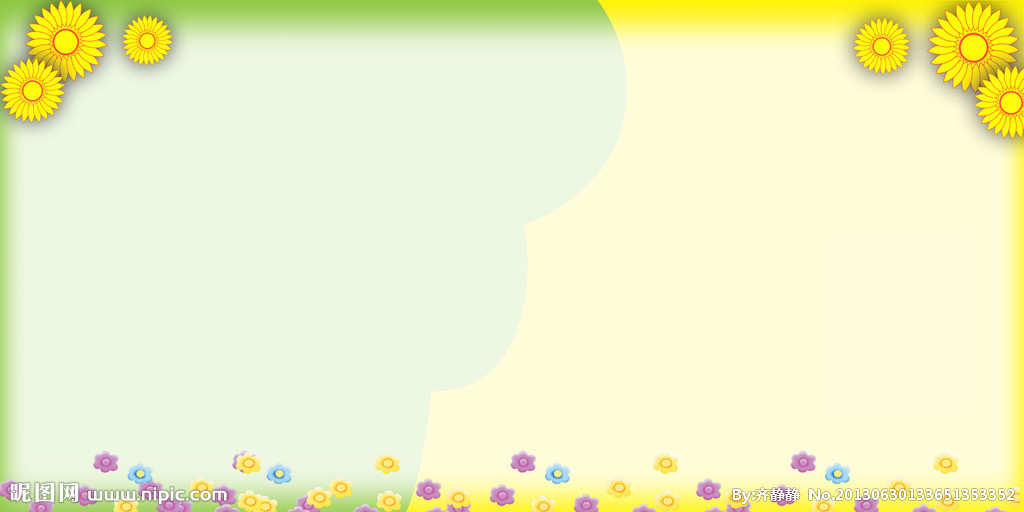 ĐỌC HIỂU
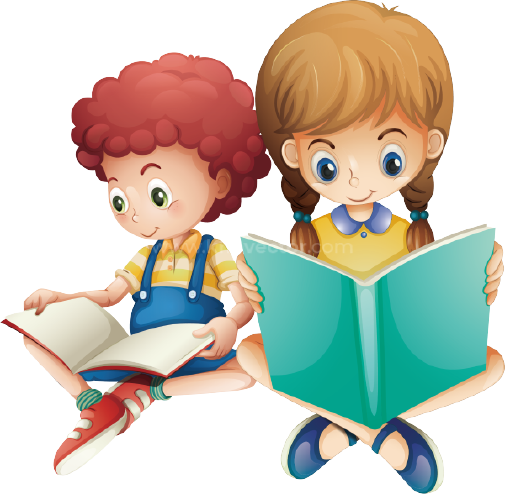 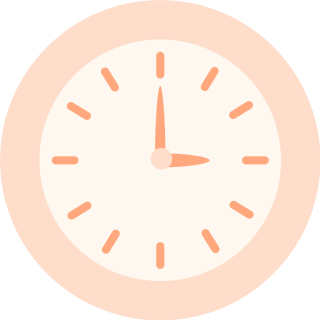 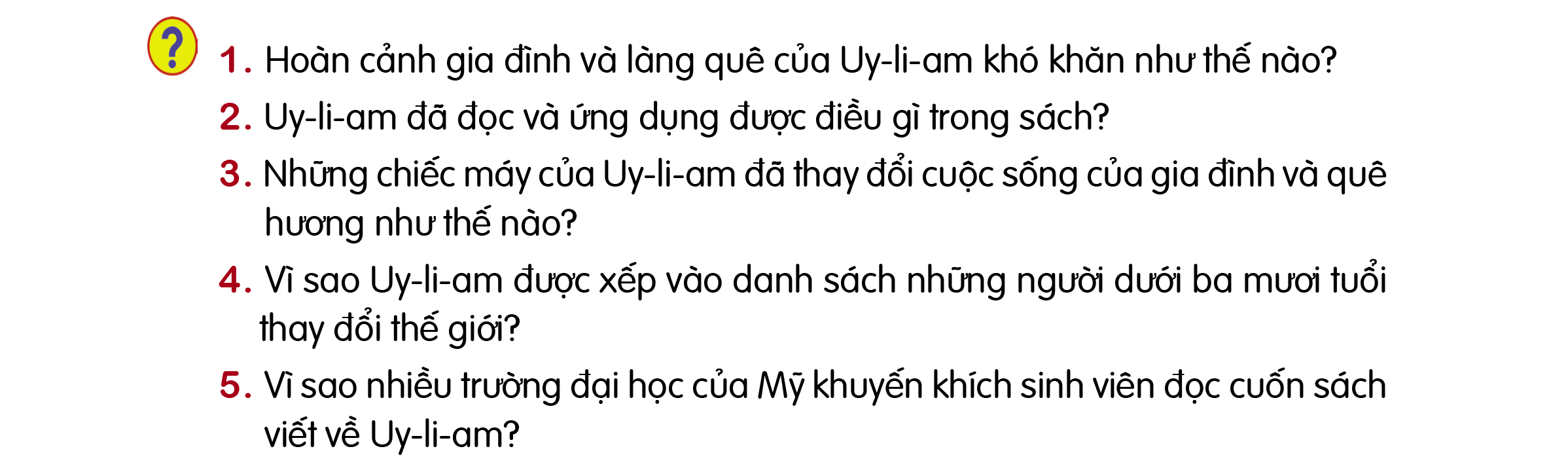 1. Hoàn cảnh gia đình và làng quê Uy-li-am khó khăn thế nào?
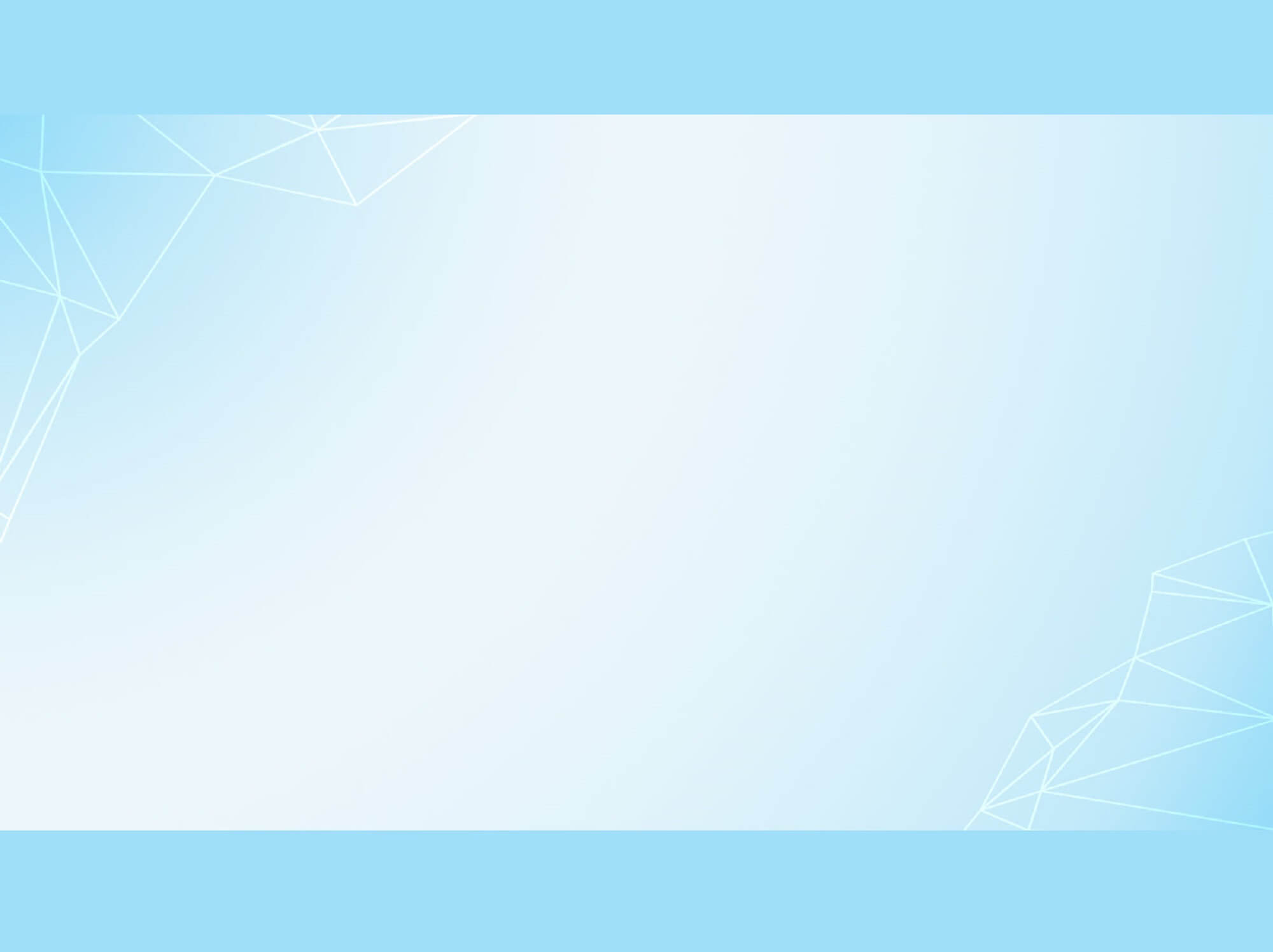 Gia đình và làng quê của Uy-li-am rất nghèo, lại bị hạn hán nặng, lâm vào cảnh đói kém.
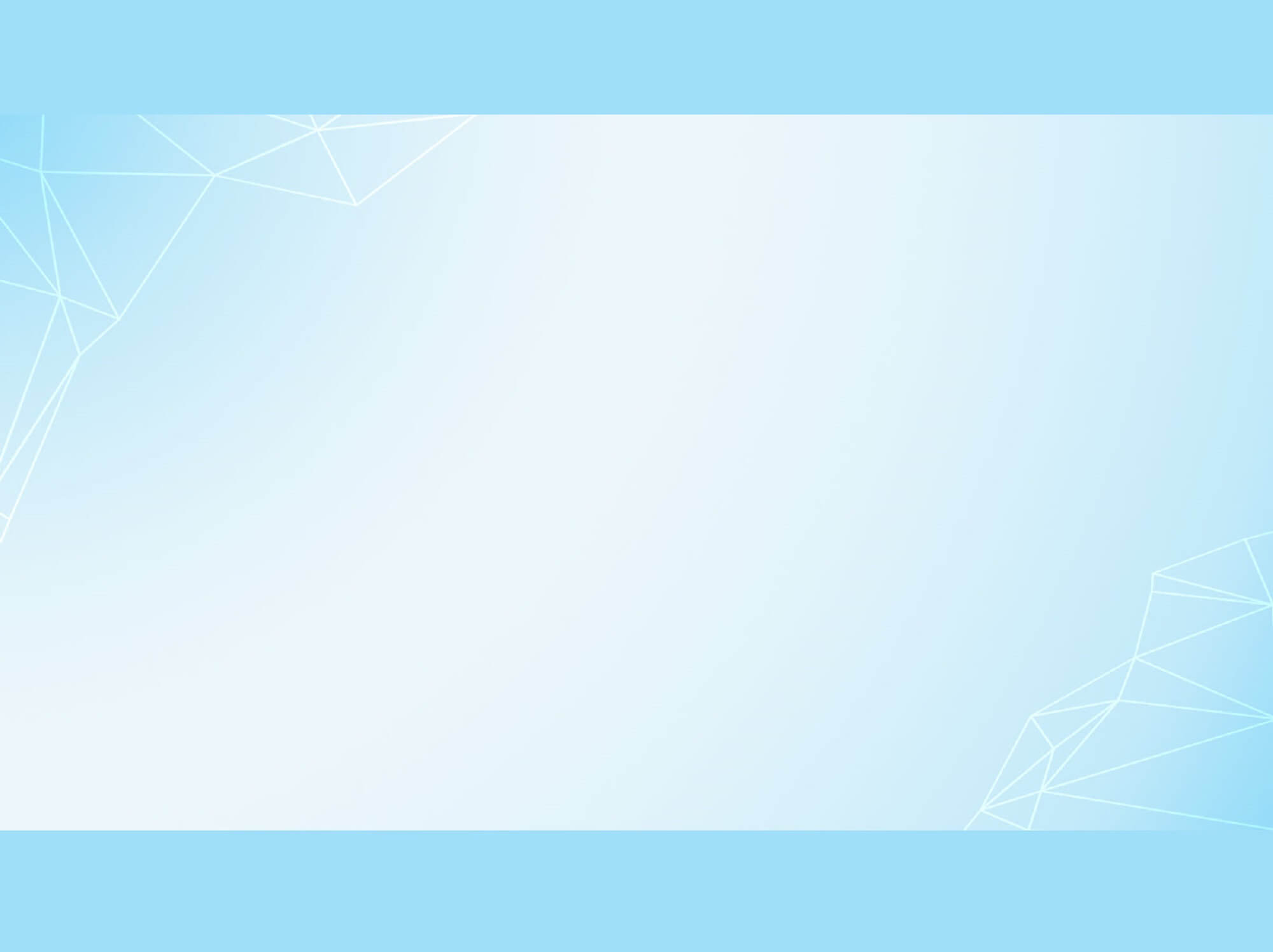 2.Uy-li-am đã đọc và ứng dụng được điều gì trong sách?
Uy-li-am đọc được hai cuốn sách tiếng Anh dạy cách làm ra điện và đã áp dụng những điều đọc được, mày mò, làm ra máy điện gió.
3. Những chiếc máy của Uy-li-am đã đổi thay cuộc sống của gia đình và quê hương như thế nào?
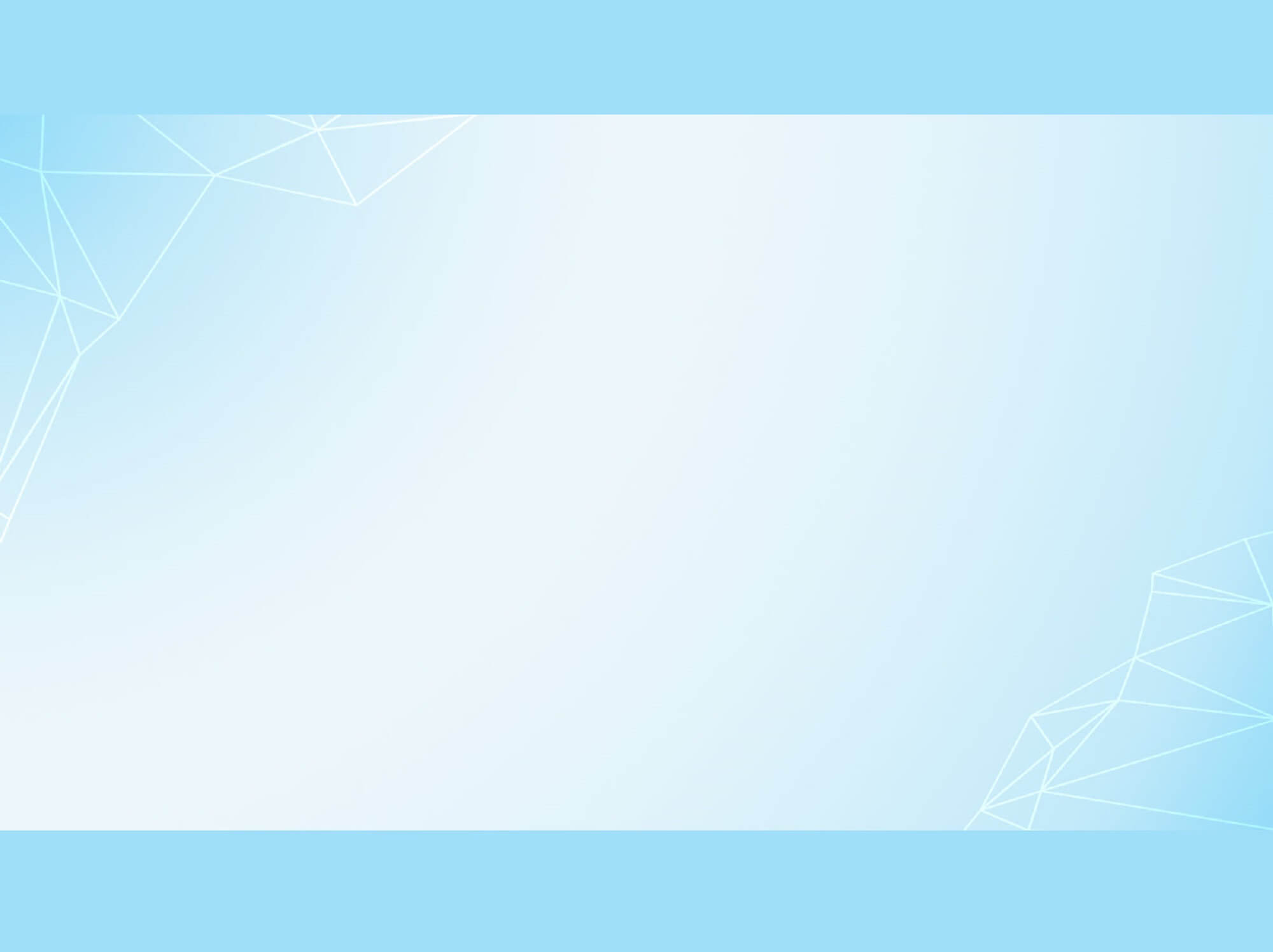 Chiếc máy điện gió đầu tiên giúp gia đình Uy-li-am có điện để thắp sáng bốn bóng đèn. Những chiếc máy tiếp theo giúp gia đình anh và dân làng có đủ nước tưới cho cánh đồng và phục vụ.
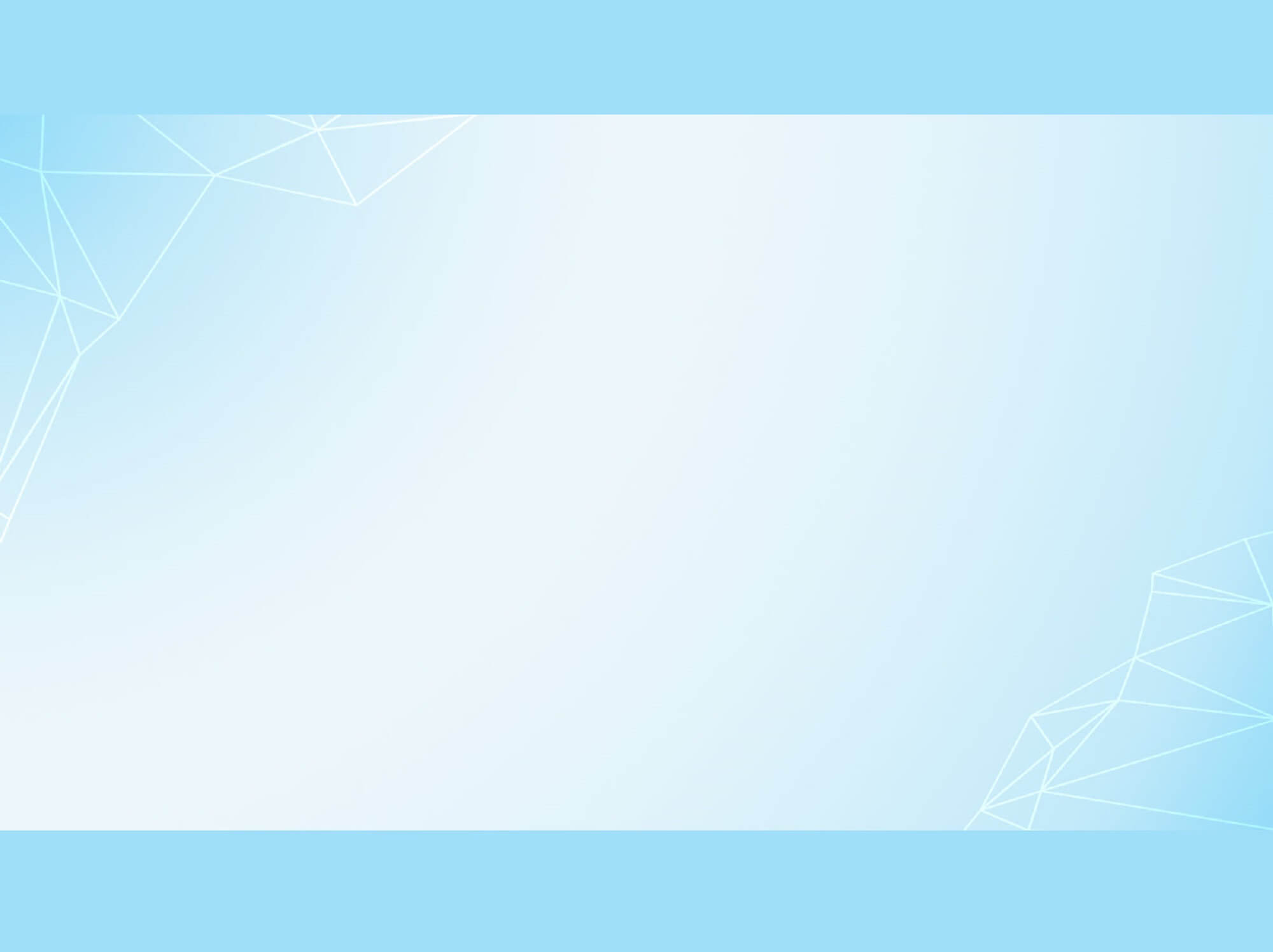 4. Vì sao Uy-li-am được xếp vào danh sách những người dưới ba mươi tuổi thay đổi thế giới?
Vì anh đã thay đổi được cả cuộc sống ở một vùng quê nghèo.
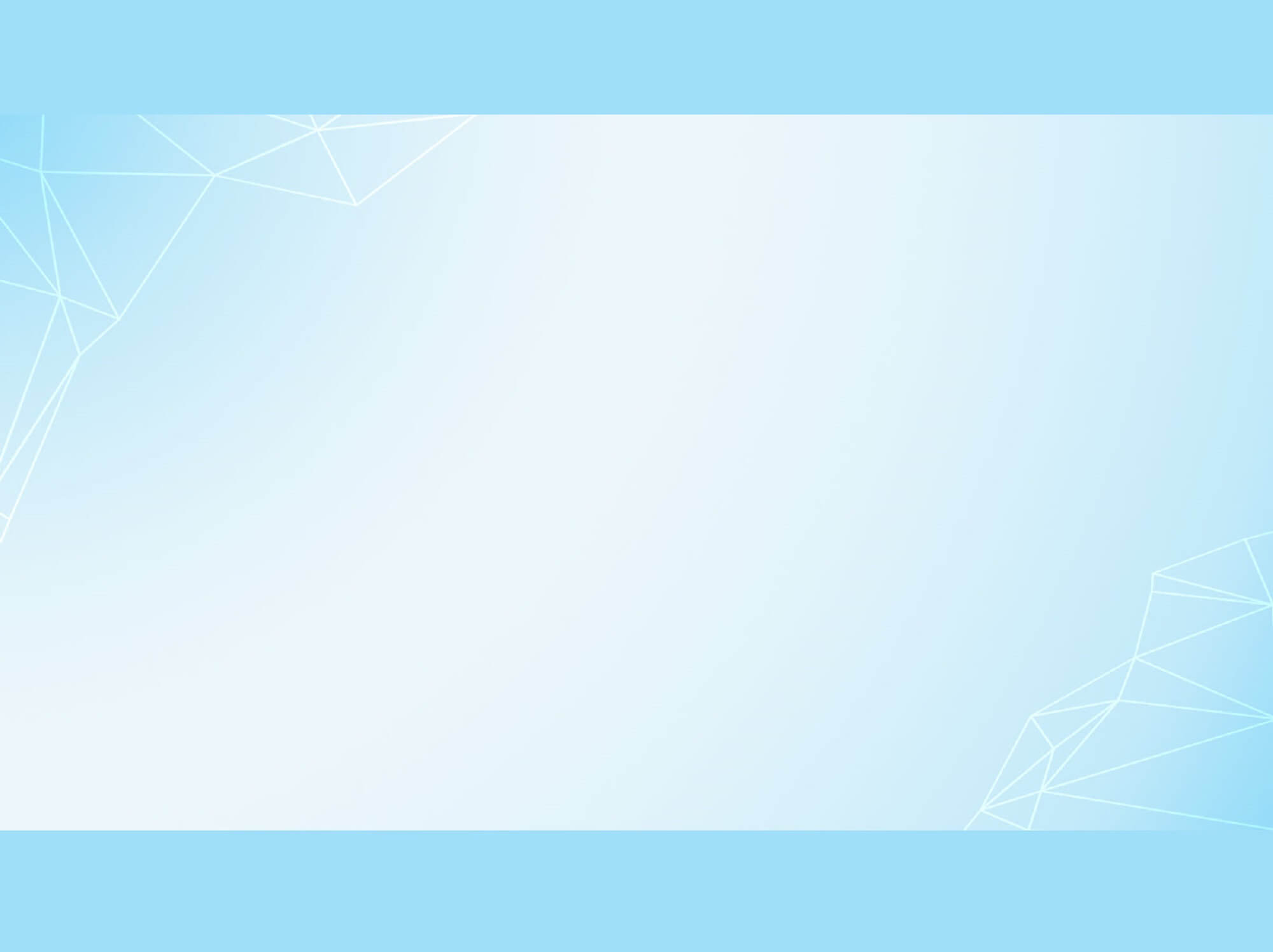 5.Vì sao nhiều trường đại học của Mỹ khuyến khích sinh viên đọc cuốn sách viết về Uy-li-am?
Vì Uy-li-am là một gương sáng về nhiều mặt cho sinh viên và tuổi trẻ:sự ham học, khả năng tự học, đầu óc sáng tạo và quyết tâm áp dụng những điều đã học, làm cho cuộc sống ngày càng tốt đẹp hơn.
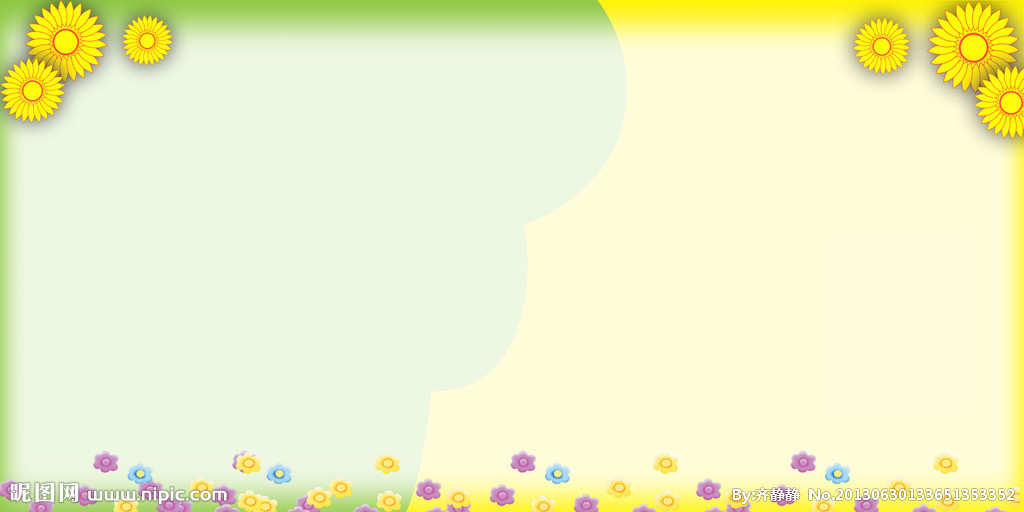 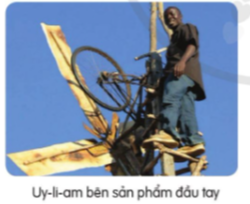 Bài đọc ca ngợi Uy-li-am là một gương sáng về nhiều mặt cho sinh viên và tuổi trẻ nói chung: sự ham học, khả năng tự học, đầu óc sáng tạo và quyết tâm áp dụng những điều đã học, làm cho cuộc sống ngày càng tốt đẹp hơn.
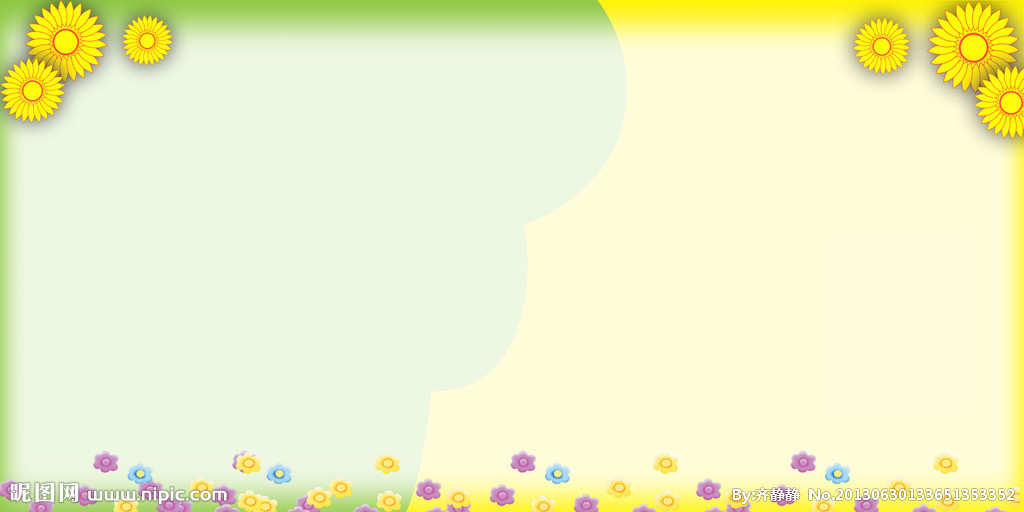 ĐỌC NÂNG CAO
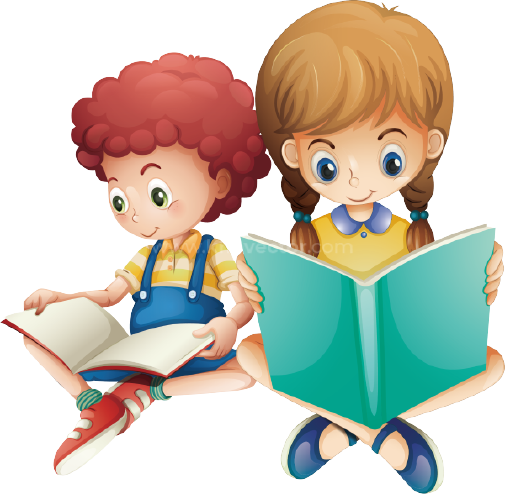 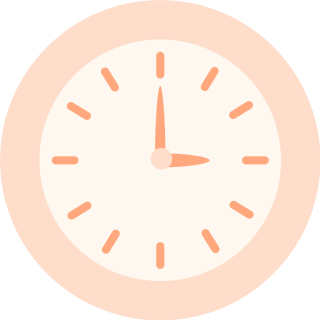 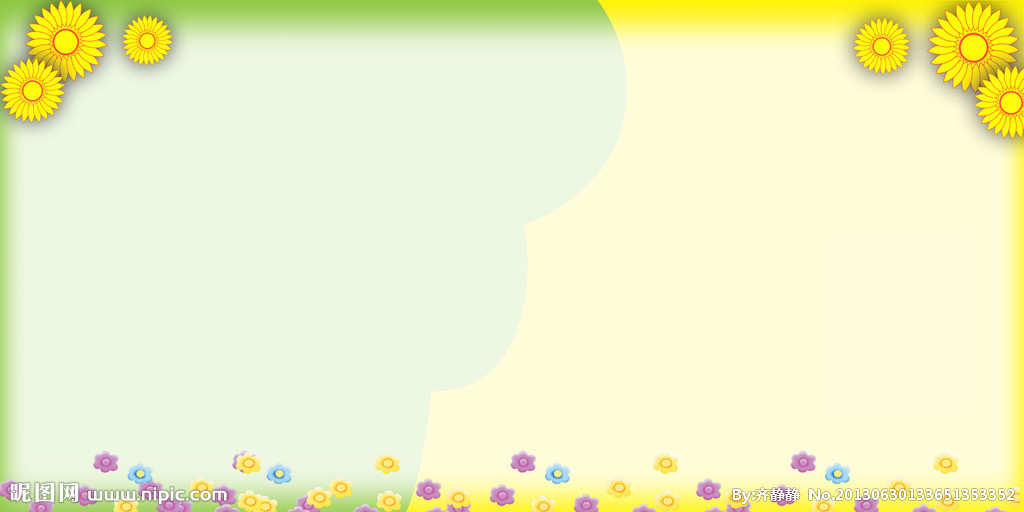 LƯU Ý: GIỌNG ĐỌCTỪNG ĐOẠN
+ Đoạn 1: Giọng đọc thể hiện nỗi buồn. 
+ Đoạn 2: Giọng đọc thể hiện sự hăm hở, nhiệt tình của nhân vật.
+ Đoạn 3 : Giọng đọc thể hiện niềm vui
+ Đoạn 4 : Giọng đọc thể hiện niềm tự hào.
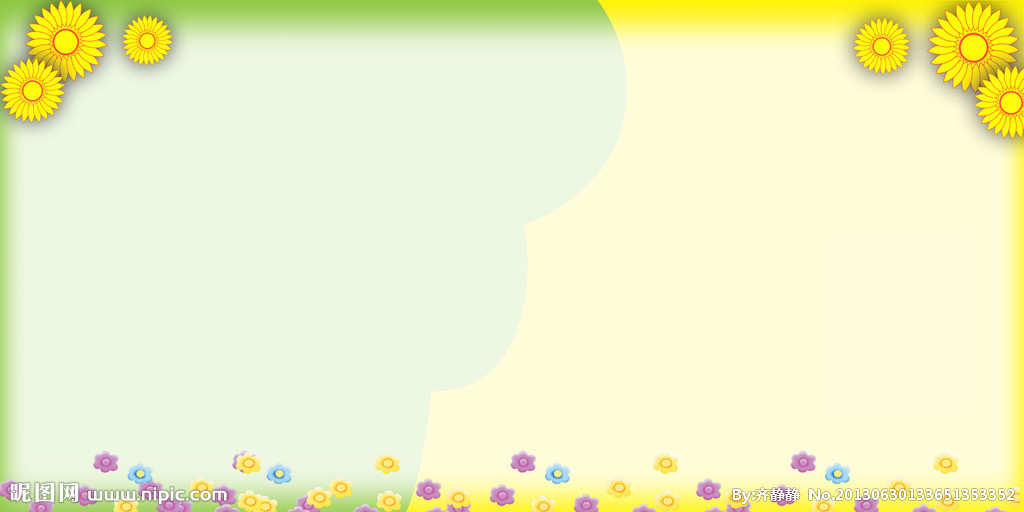 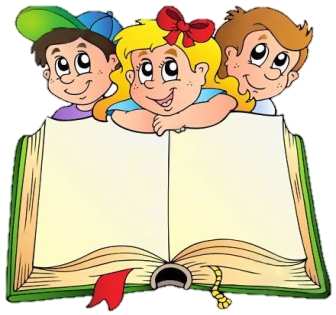 LUYỆN ĐỌC THEO NHÓM
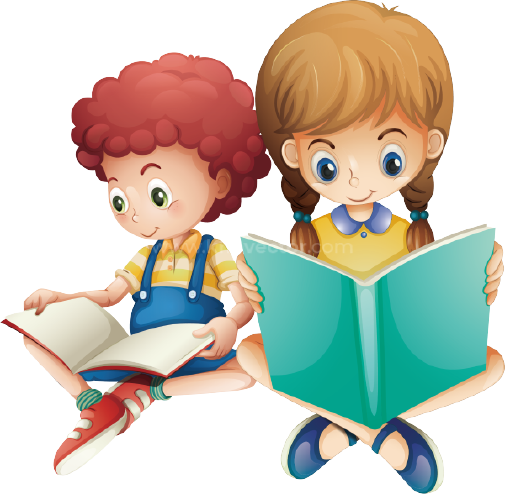 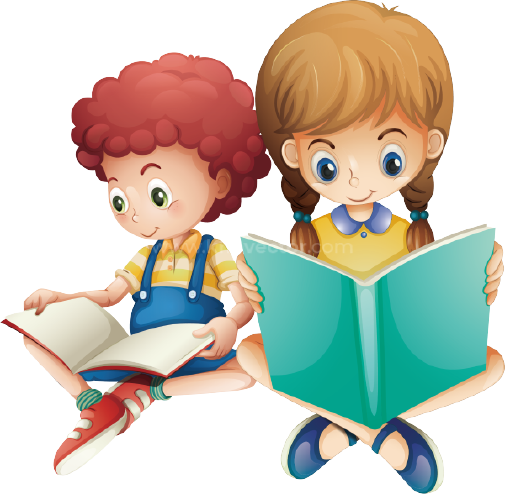 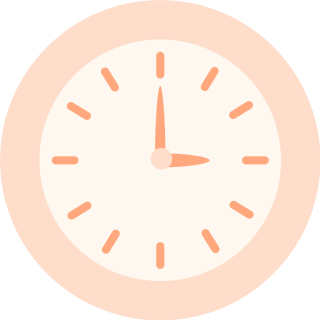 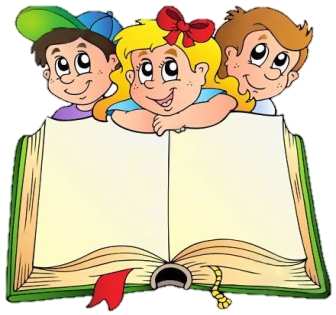 CHÚNG MÌNH CÙNG THI ĐỌC NHÉ!
TIÊU CHÍ
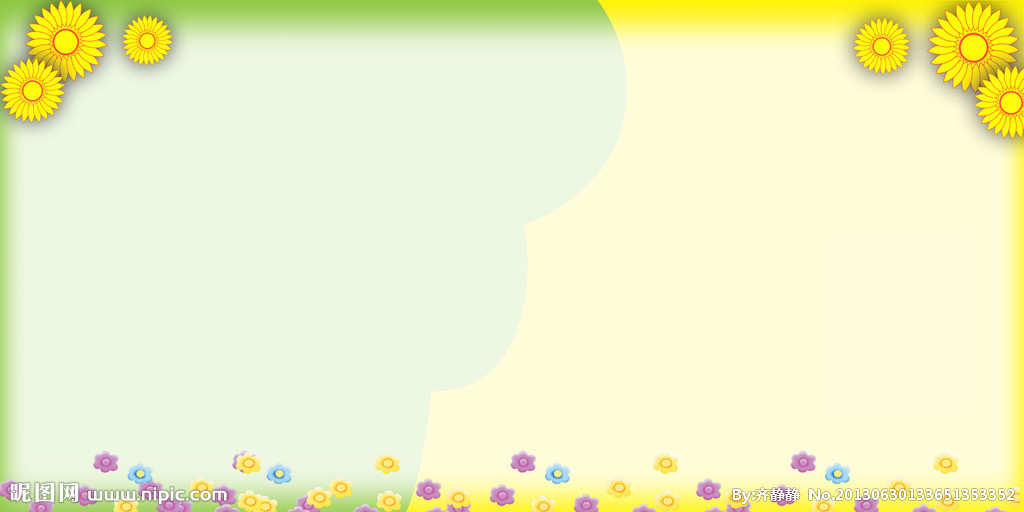 -  Đọc thành tiếng trôi chảy toàn bài. 
     - Phát âm đúng các từ ngữ có âm, vần, thanh mà HS địa phương dễ viết sai.
      - Ngắt nghỉ hơi đúng. Thể hiện được tình cảm, cảm xúc phù hợp với nội dung bài đọc. 
      - Tốc độ đọc khoảng 80 – 85 tiếng/ phút.
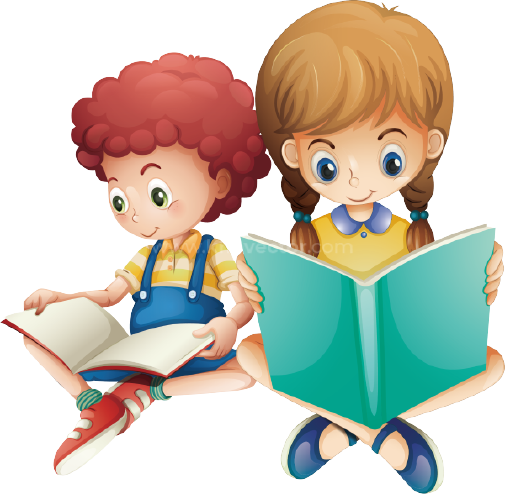 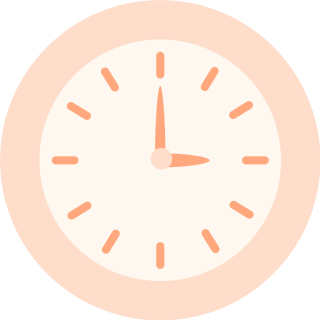 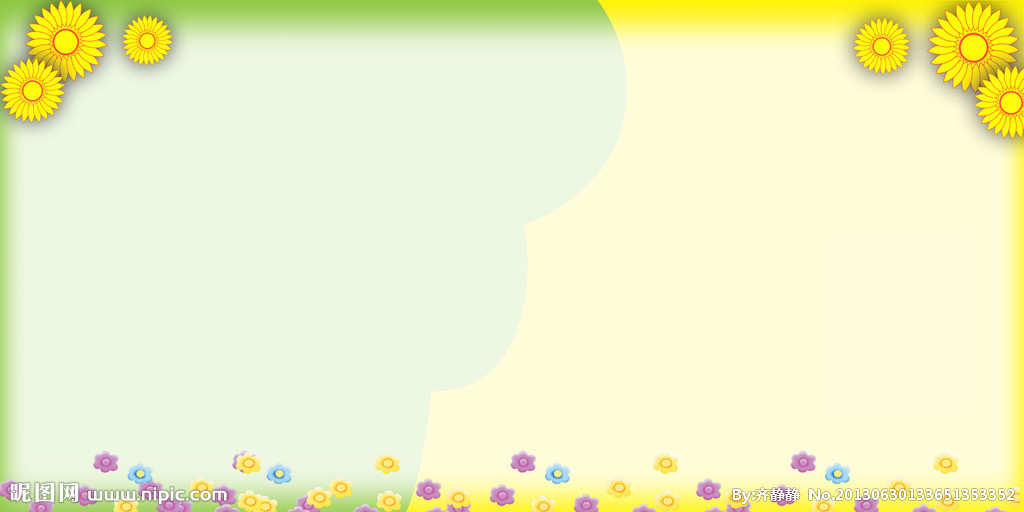 VẬN DỤNG
Các phát minh của các nhà khoa học trẻ tuổi ở Việt Nam và trên thế giới
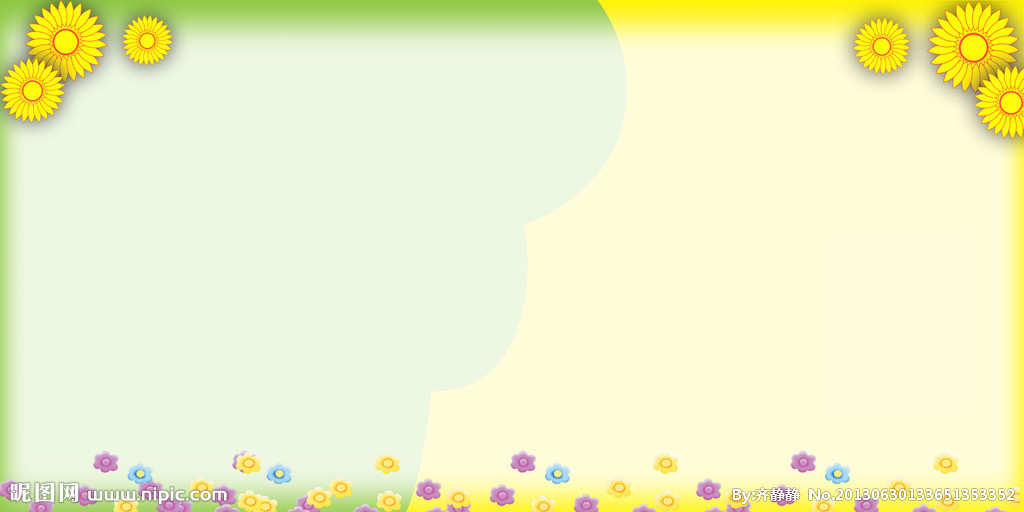 Các phát minh của các nhà khoa học trẻ tuổi ở Việt Nam
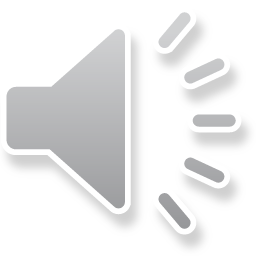 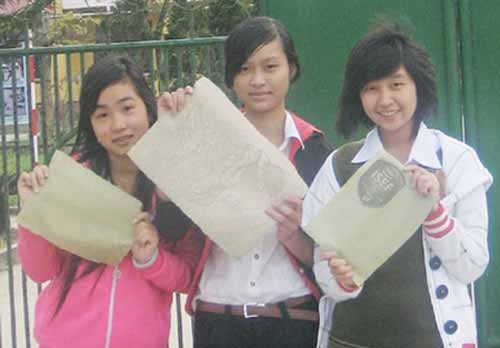 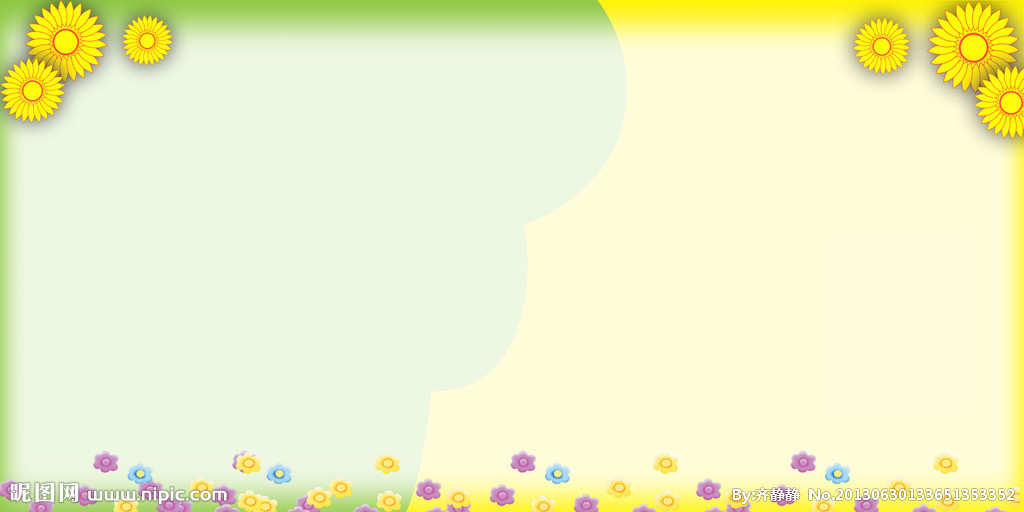 Các phát minh của các nhà khoa học trẻ tuổi ở Việt Nam
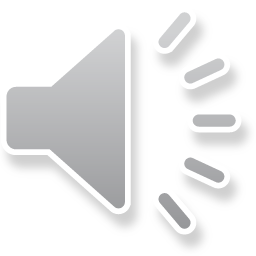 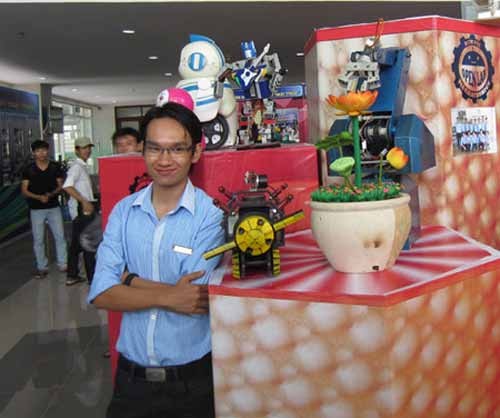 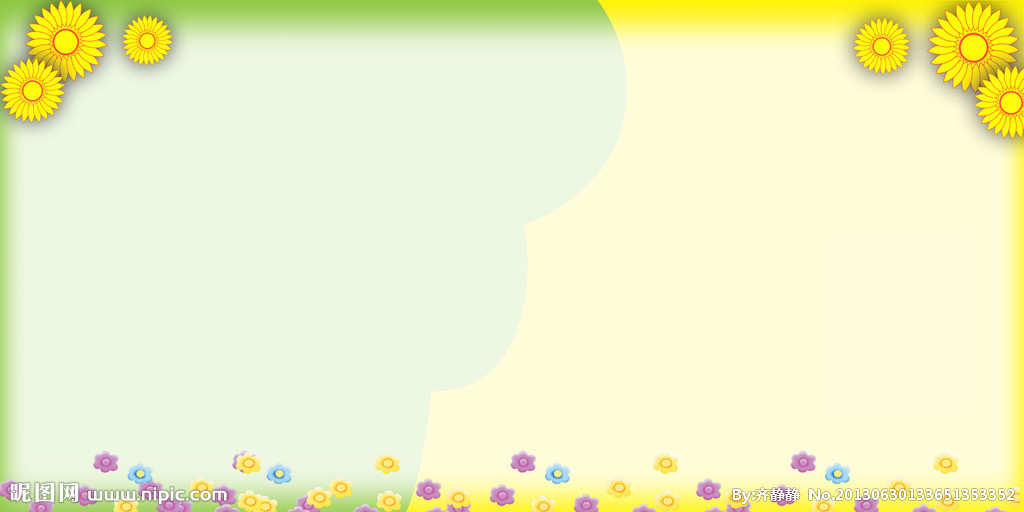 Các phát minh của các nhà khoa học trẻ tuổi ở Việt Nam
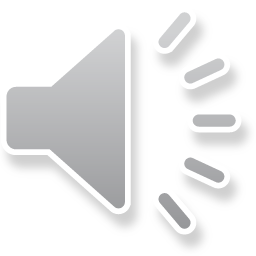 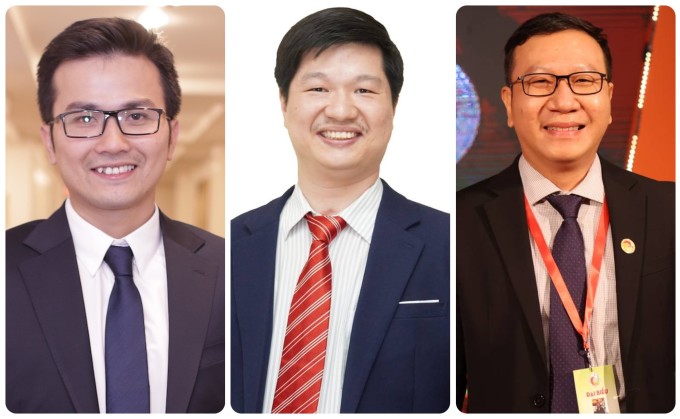 PGS
Trần Xuân Bách
TS.
Phùng Văn Phúc
PGS.TS
Lê Hoàng Sơn
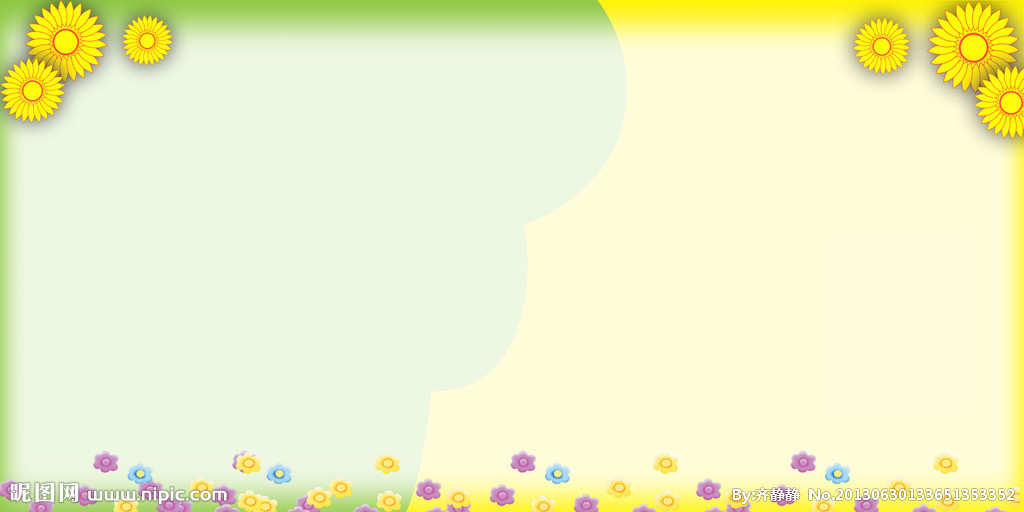 Các phát minh của các nhà khoa học trẻ tuổi trên thế giới
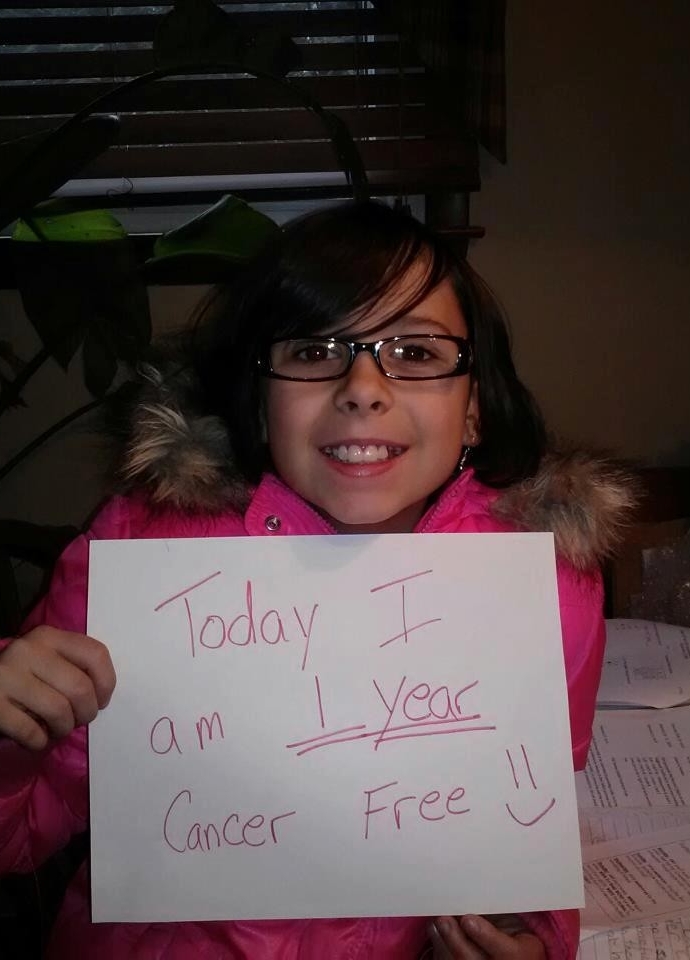 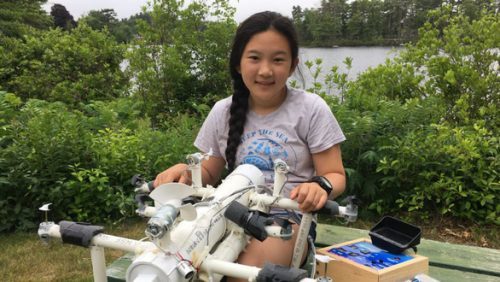 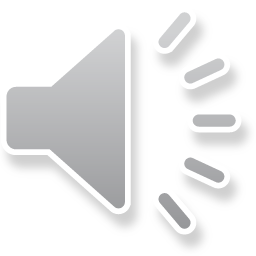 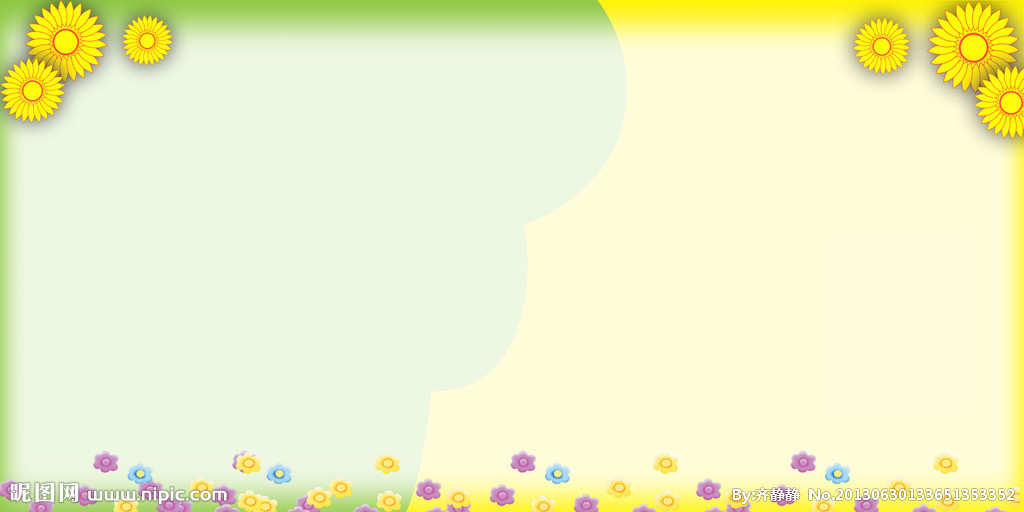 Các phát minh của các nhà khoa học trẻ tuổi trên thế giới
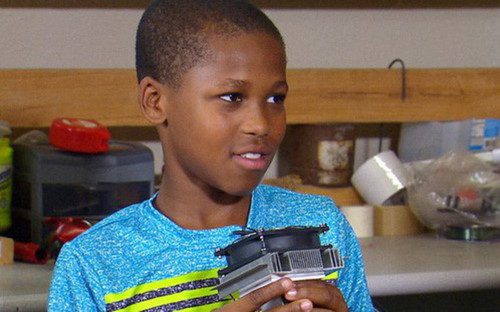 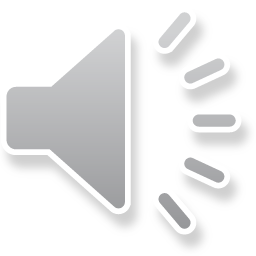 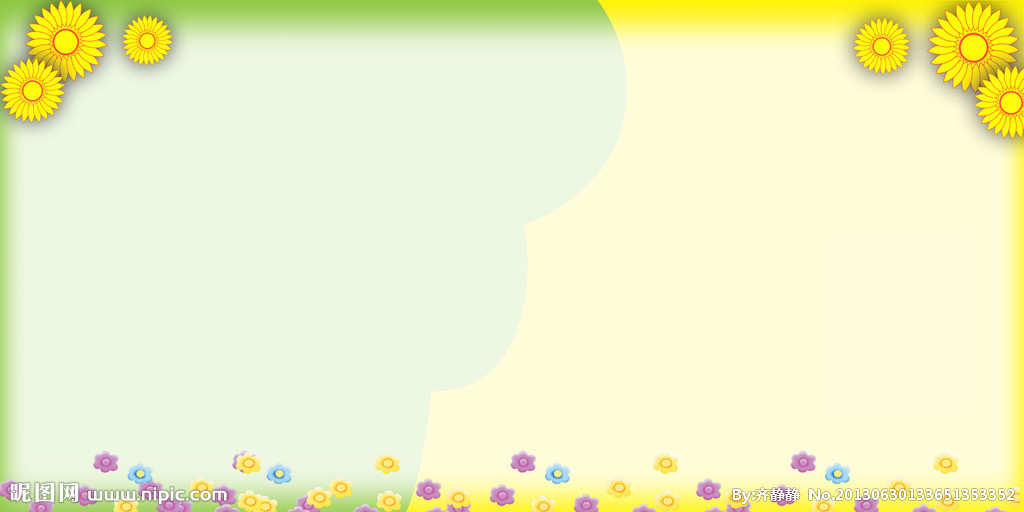 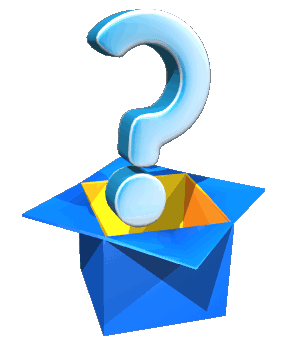 Các phát minh đó đem lại lợi ích gì cho cuộc sống của con người?
Em có mơ ước gì trong tương lai?
Nêu các phát minh mà em vừa xem được?
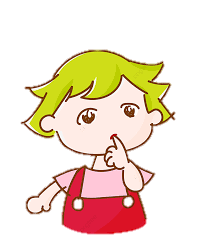 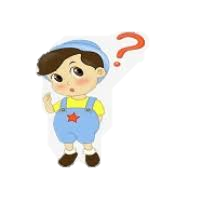 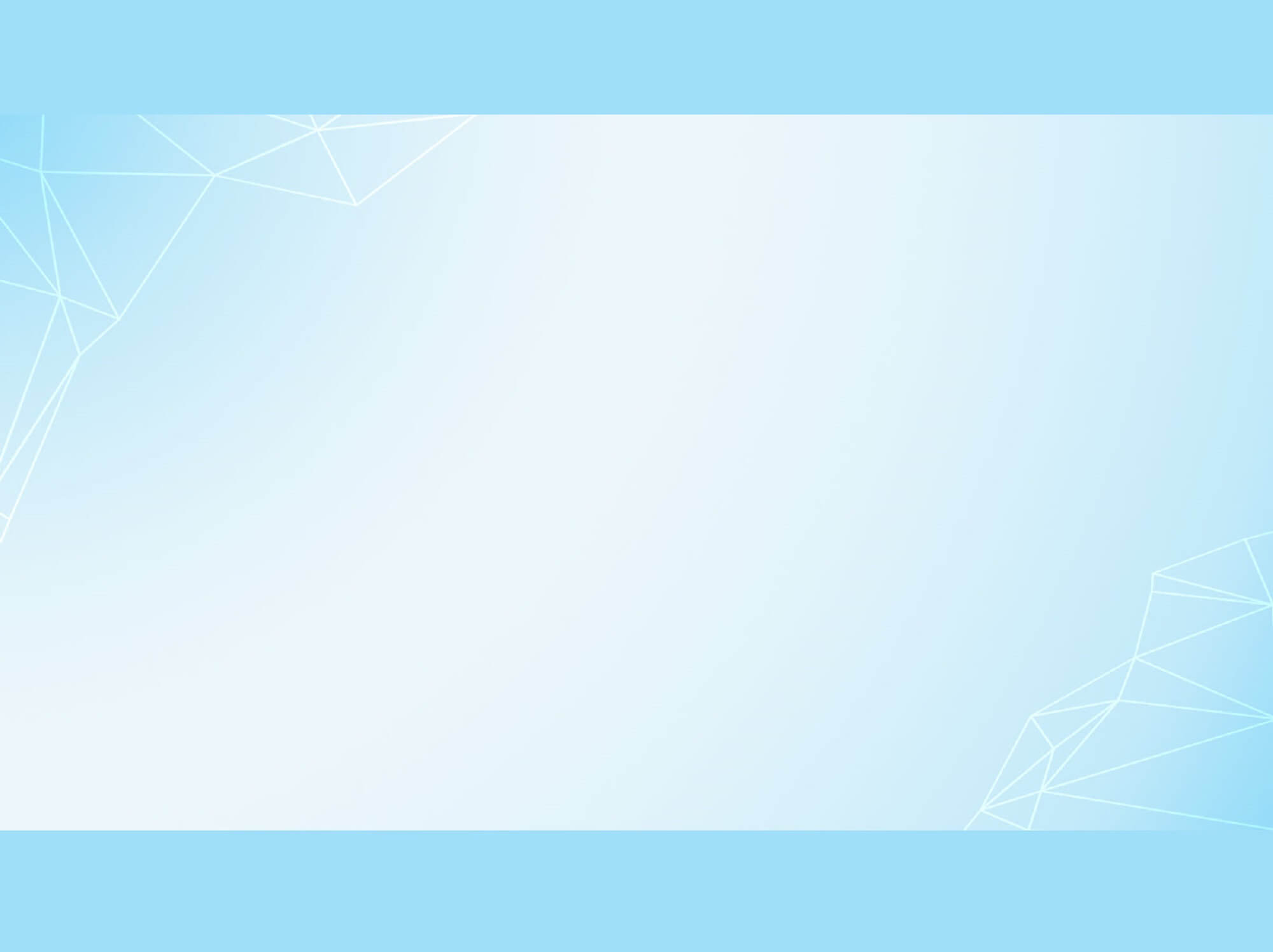 HẸN GẶP LẠI CÁC EM TRONG TIẾT HỌC SAU